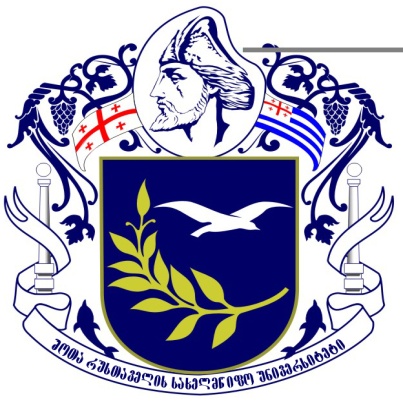 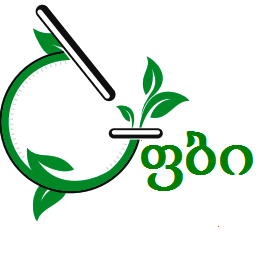 ბათუმის შოთა რუსთაველის სახელმწიფო უნივერსიტეტი
სემინარი თემაზე: ციტრუსოვანთა გენეტიკური    რესურსები საქართველოში
 



      მომხსენებელი:    ნელი ხალვაში 
ფიტოპათოლოგიისა და ბიომრავალფეროვნების ინსტიტუტის ბიომრავალფეროვნების მონიტორინგისა და კონსერვაციის განყოფილების  მთავარი მეცნიერ თანამშრომელი
გამოყენება ადრე:
,,ოქროს ვაშლი” (ჩრდილოეთის ქვეყნები)
ჰესპერიდების ბაღი” (ბერძნების მით.)
,,გამაახალგაზრდავებელი” (ზღაპ)
,,შხამსაწინააღმდეგო” (თეოფრასტე, პლინიუსი)
შავი ჭირის საწინააღმდეგო (XV-XVI სს) 
ჭრილობის შესახორცებელი (ჩინური მედიცინა XVIIს)
ფილტვების დაავადების (ჩინეთი-XVII სს) 
სურავანდის (ფერარიუსი-XVII ს)
ინფექციური დაავადებების
,,i-mu” (დედებისთვის სასარგებლო - ჩინეთი)
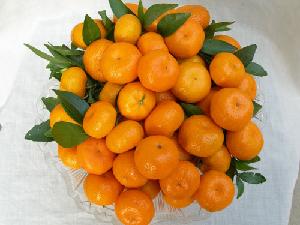 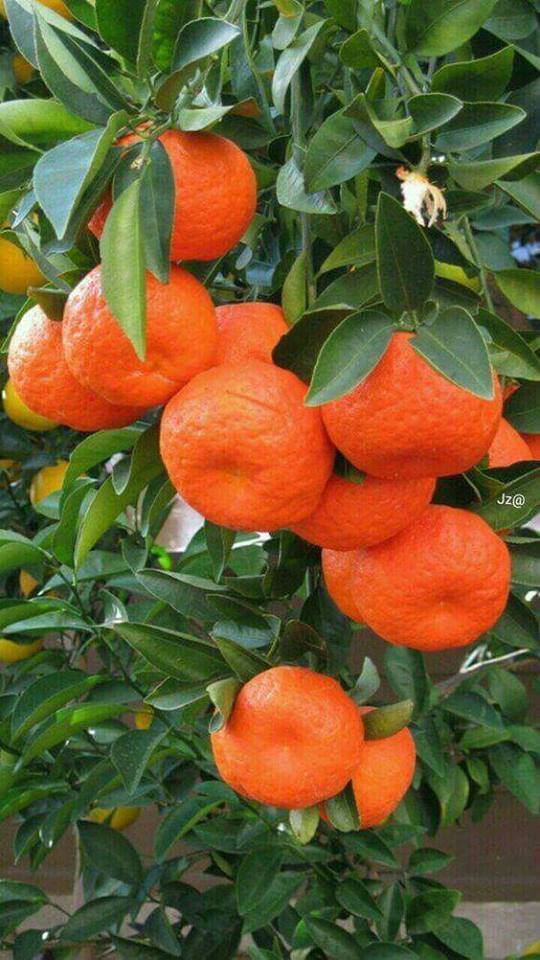 ისტორიული წყაროები - საქართველოში
,,უსწორო კარაბადინი” (ქანანელი XIს);

,,წიგნი სააქიმო” (XIIIს);

,,კარაბადინი” (ზ. ფანასკარტელი XV ს);

,, იადიგარ დაუდი” (დ. ბატონიშვილი XVI ს);

,,სამეგრელოს აღწერა” (ა. ლამბერტი XVII )
მნიშვნელობა და გამოყენება:
სურავანდის;
ანემიის;
ნეფრიტის;
ორგანოთა ეროზიების;
ათეროსკლეროზის;
ქოლესტერინის;
ხველების;
ნიკრისის ქარის;
პოდაგრის;
ცინგის;
ჰიპოვიტამინოზის;
ავიტამინოზის;
სახსრების;
რევმატიზმის;
ანგინის;
ჭრილობების დასამუშავებლად;
შხამსაწინააღმდეგო;
მენინგოკოკის;
ტიფის;
 დიზენტერიის;
იმუნოდეფიციტის;
ონკოდაავადებების;
საკონდიტრო მრეწველობაში;
პარფიუმერიაში;
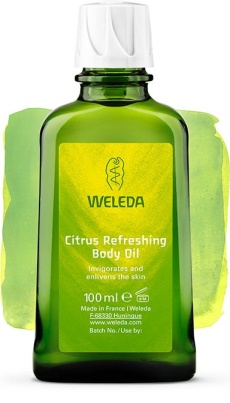 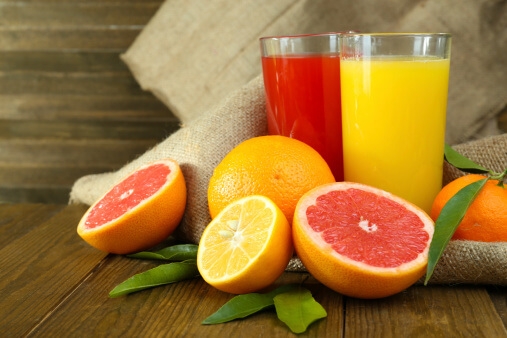 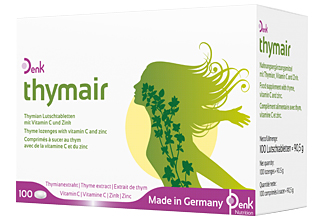 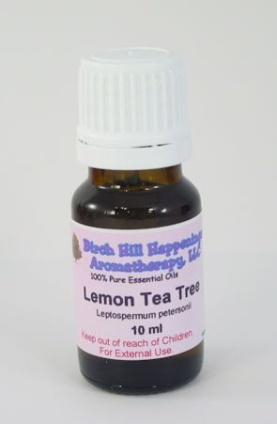 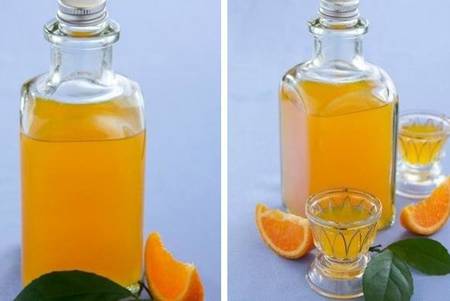 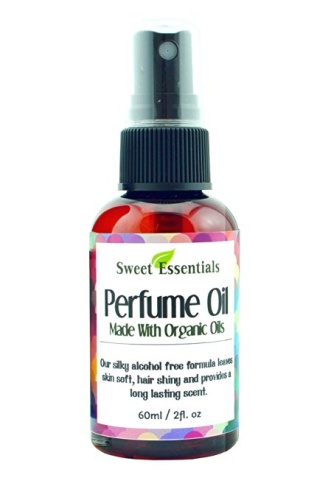 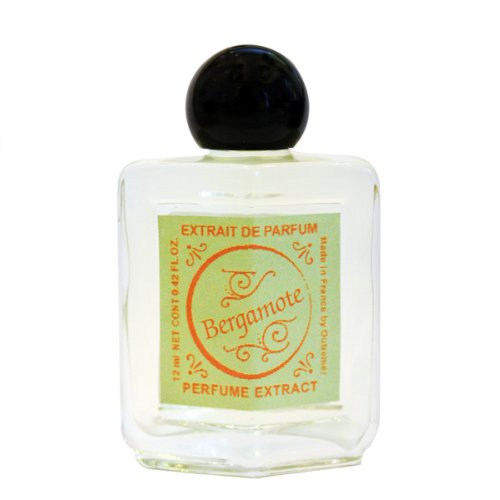 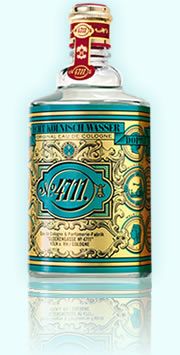 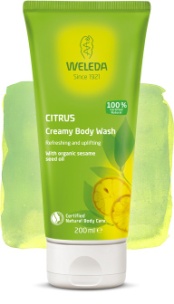 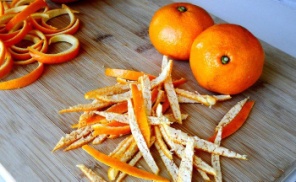 საქართველოში ციტრუსების გავრცელების ისტორიული წყაროები
ვ. ბაგრატიონი (,,აღწერა სამეფოსა საქართველოსა” და  ,,საქართველოს  გეოგრაფია” XVIII ს.)
ი. ჯავახიშვილი  ,,საქართველოს  ეკონომიური ისტორია” XVIII ს.)
ნ. კეცხოველი (,,საქართველოს სუბტროპიკულ კულტურათა ისტორიისათვის” (ჩინეთი ,ირანი, არაბეთი)
ქანანელი (უსწორო კარაბადინი” XIს);
დ. ბატონიშვილი (,,იადიგარ დაუდი” XVI ს)
შ. რუსთაველი (ვეფხისტყაოსანი XI I )
რუსუდანიანი (XI I I ს);
პორაი კოჟიცა (1912წ)
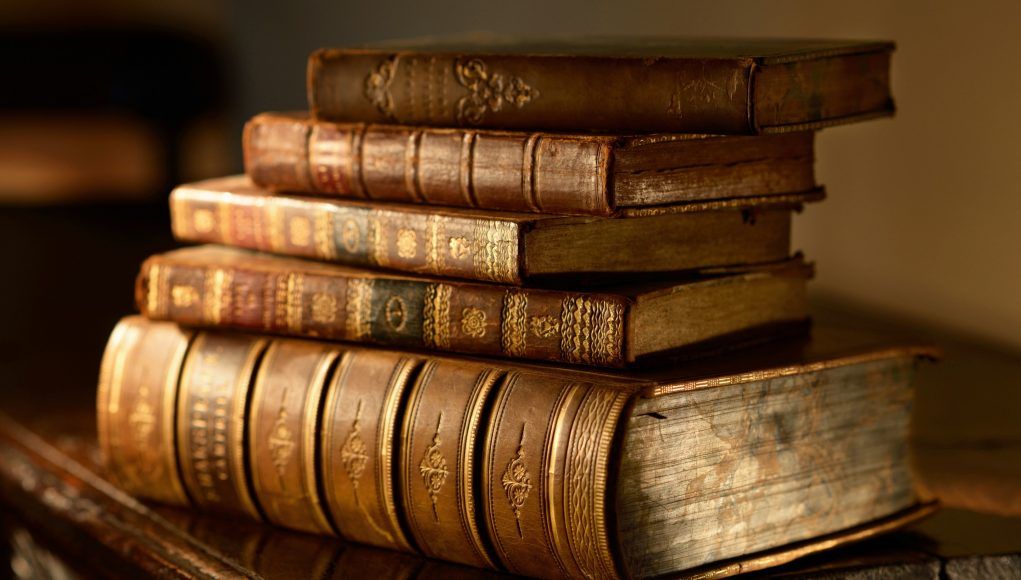 ციტრუსოვანთა გავრცელების  პირველი კერები
1840 - სოხუმის ბოტანიკური ბაღი; 
1846-1847  - ოზურგეთის, ქუთაისის, და გაგრის  სააკლიმატიზაციო სანერგე; 
1861-1862- სოხუმში სუბტროპიკული მეურნეობა (ზავადსკი) ;
1872-1873 - სუბტროპიკული მეურნეობა (ვ. ჩერნიავსკიმ და  ა.  ვედავსკი);
1885-1886 - ტატარინოვის  სააკლიმატიზაციო ბაღი;
1876- ახალი ათონის მონასტერი (ბერები);
1878- სამხედროების ჩამოსახლება
1894 - სოხუმი- სასოფლო სამერნეო საცდელი სადგური;
1893-1894  - კრასნოვი  და კლინგე;
1904  -სოხუმის სასოფლო სამეურნეო დაწესებულება;
1908 -სოხუმის სასოფლო სამეურნეო დაწესებულება;
1912 - ბათუმის ბოტანიკური ბაღი;
1915  - საცდელი საჩვენებელი ნაკვეთი (ტ. კვარაცხელია, ტ.შარანგია)
ციტრუსოვანთა ინტროდუქციის მიზნით განხორციელებული ექსპედიციები:
1893- ა. კრასნოვის ექსპედიცია -აზიის სამხრეთ აღმოსავლეთ ქვეყნებში;
1894- ა. კრასნოვის  და კლინგეს მეორე  ექსპედიცია -ჩინეთი. იაპონია, ინდოეთი;
1927-1928- ვულფის- ხმელთაშუა ზღვის სანაპირო ქვეყნები:
1928 -ე. ესინოვსკაია - იაპონიაში;  
1928-1929 -ვ. მარკოვიჩი - ინდოეთში; 
1930-1931 -  ნ. ვავილოვი - ჩრდილო ამერიკაში; 
1934- გ. შლიკოვი- იტალია, საფრანგეთი, ალჟირი;
1935 - ა. ზარეცკი-თურქეთში;
1936 - გ. შლიკოვი და  ლ. ყანჩაველი - იაპონია;
1936 -მ. კაპცინელი -ესპანეთში;
1946- ა. გოგიბერიძის, მ. კაპცინელის, ი. გამყრელიძის, მ. ტაბლიაშვილის-აშშ, მექსიკა;
1972- შ. გოლიაძის-იაპონიაში;
1980-1981 -ბ. თუთბერიძის -იაპონიაში;
სამეცნიერო ორგანიზაციები რომლებმაც ხელი შეუწყო ციტრუსოვანთა  ფართო გავრცელებას  საქართველოში:
საქართველოს სუბტროპიკული მეურნეობის ინსტიტუტი (სოხუმი);

აფხაზეთის ნ. ვავილოვის სახელობის მემცენარეობის საკავშირო სამეცნიერო-კვლევითი ინსტიტუტის სოხუმის ფილიალი (1926)

ჩაის, სუბტროპიკულ კულტურათა და ჩაის მრეწველობის სამეცნიერო-კვლევითი ინსტიტუტი (ანასეული); 

ბათუმის ბოტანიკური ბაღი;

ჯიშთა გამოცდის ნაკვეთები (გონიოში, ჩაქვში, გაგრაში, ვანში, ოზურგეთში, წალენჯიხაში)
1915 წელს სოხუმის საცდელ სადგურში წარმოდგენილი  ნიმუშები
ციტრუსოვანთა რესურსები ანასეულში
ნარინჯოვანთა ქვეოჯახი საქართველოში წარმოდგენილი იყო  6 გვარით
საქართველოში ციტრუსის გვარი წარმოდგენილია:
იუკო
 Citrus junos Yuko Hort. ex Tanaka.
იჩანგენზისი
Citrus ichangensis Swingle
იუნოსი
  Citrus Yunos Siebold ex Tanaka.
1990 წლის მონაცემების მიხედვით:
მანდარინი საქართველოში წარმოდგენილია  6 პომოლოგიური  ჯგუფით :
ფბი-ის კოლექციაში არსებული მანდარინის ჯიშები
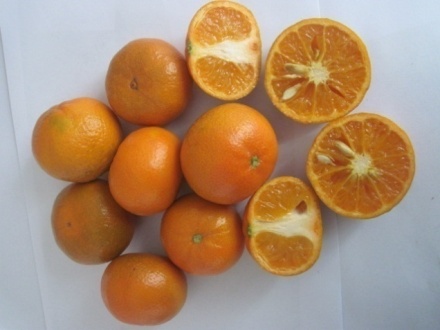 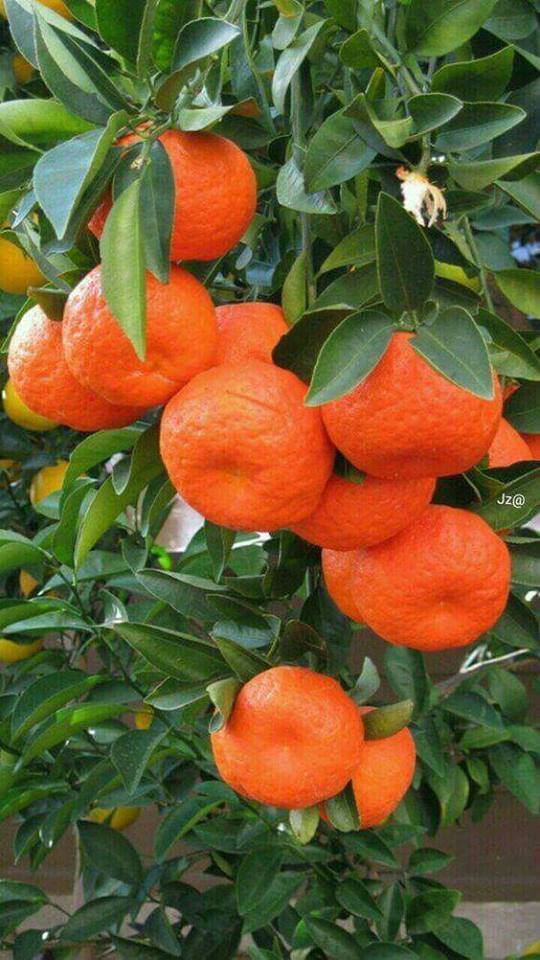 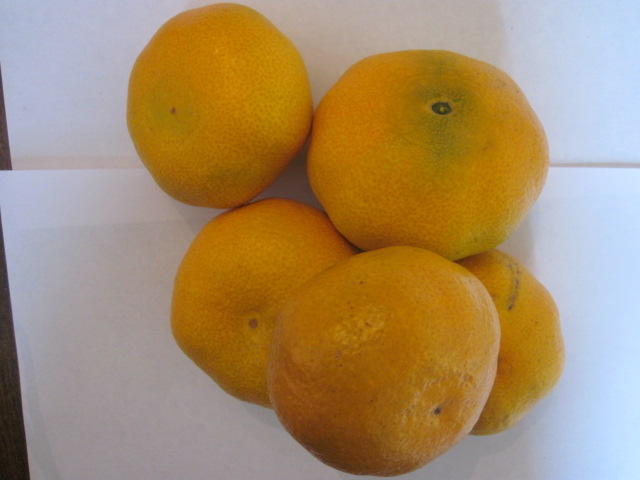 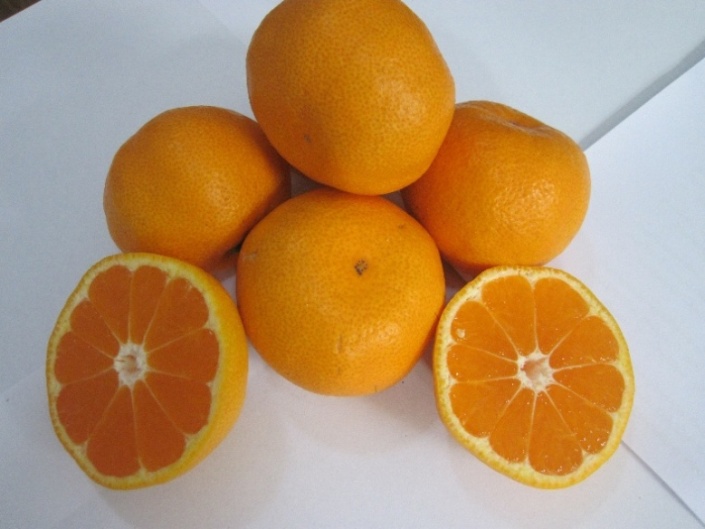 მანდარინის მოსაძიებელი ჯიშები
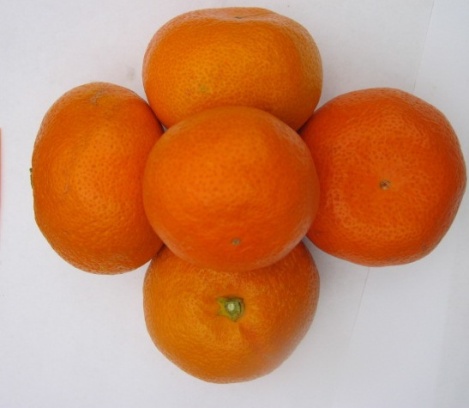 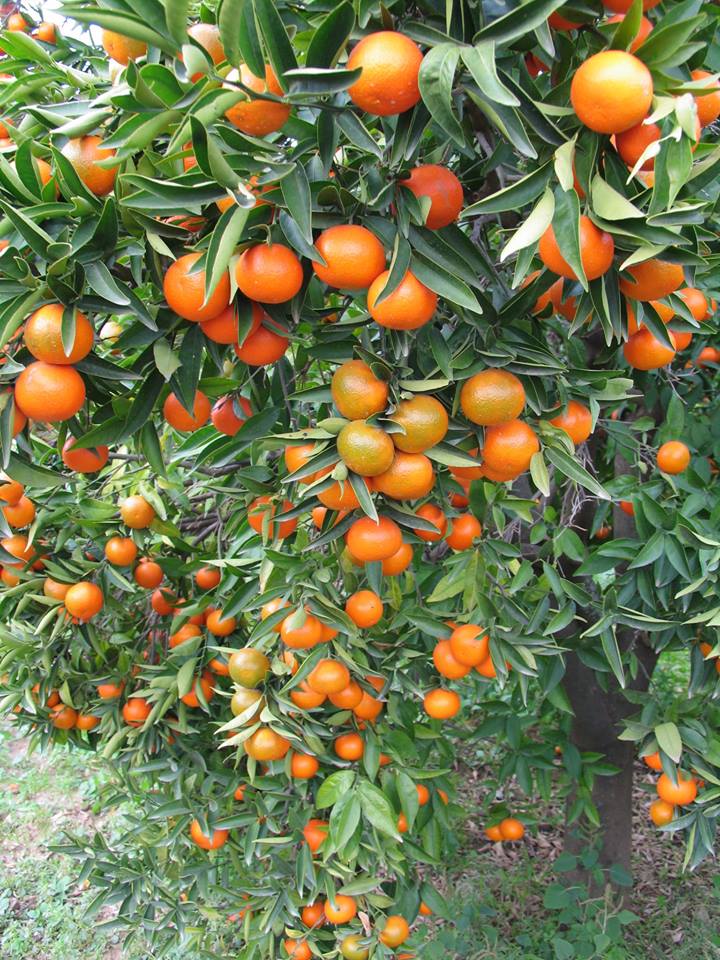 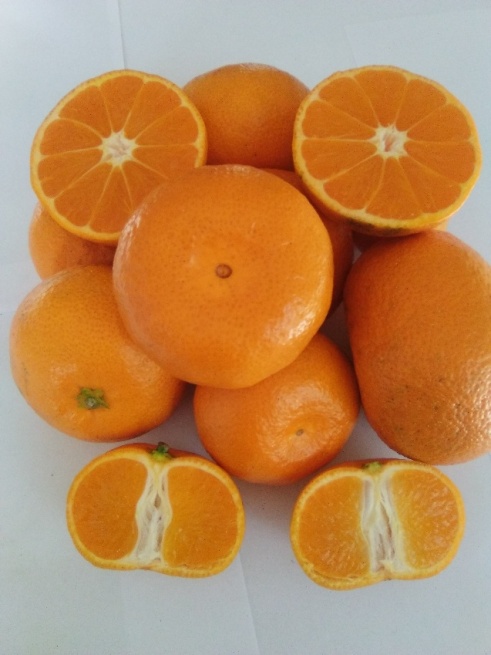 საქართველოში წარმოდგენილია ფორთოხლის  5 პომოლოგიური  ჯგუფი
saadreo (Cveulebrivi) forToxlebi;

სagviano (valensiis) forToxlebi;

Wipiani forToxlebi  (navelebi);

wiTelxorciani forToxlebi (კოროლიოკები);

forToxlis hibridebi.
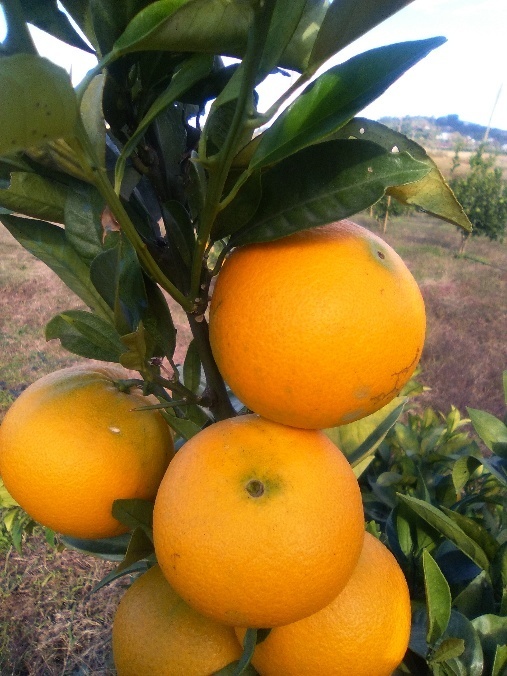 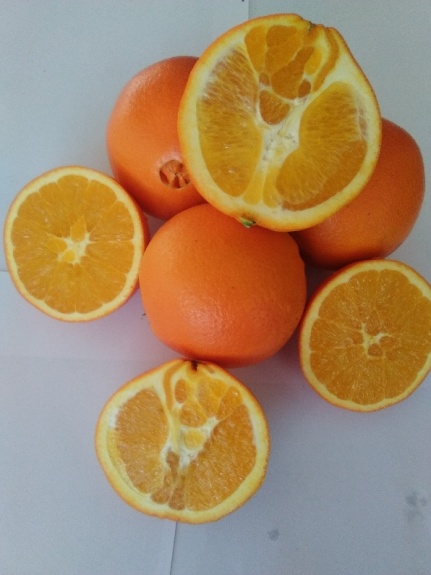 ფბი-ის კოლექციაში  არსებული ფორთოხლის ჯიშები:
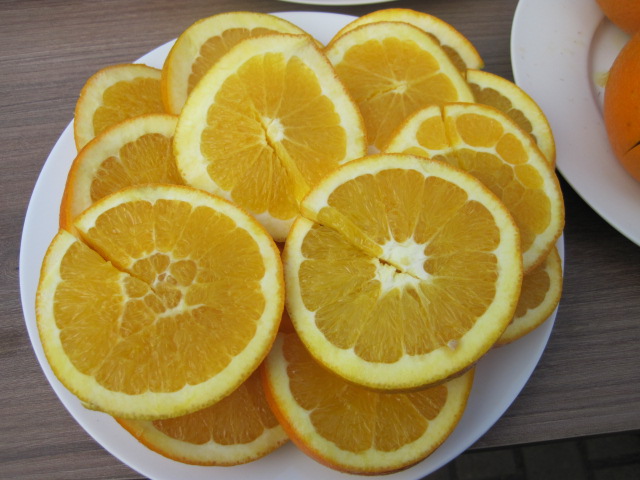 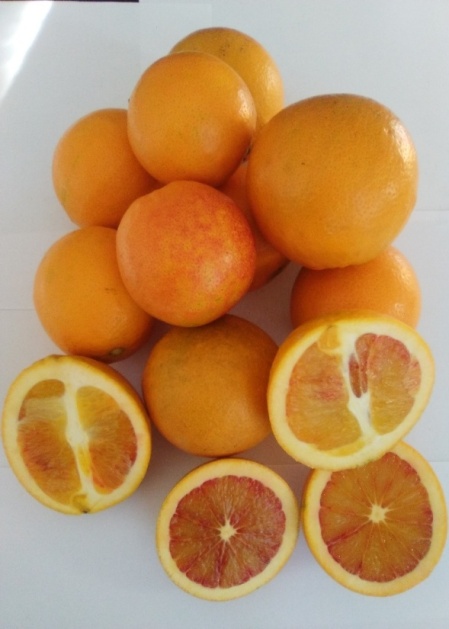 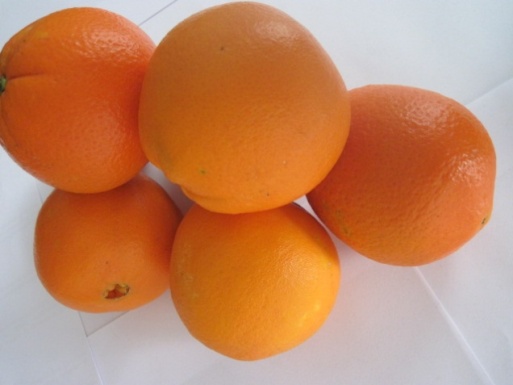 მოსაძიებელი ფორთოხლის ჯიშები
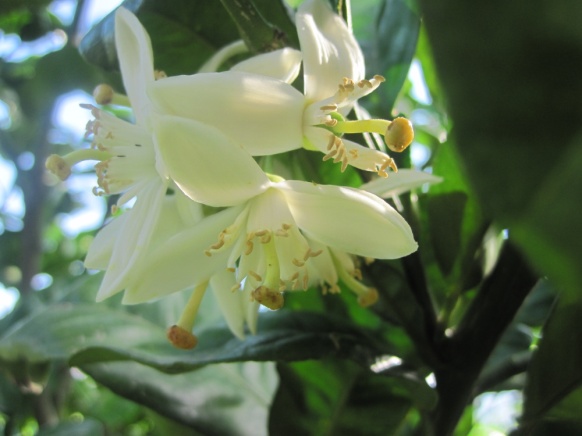 ლიმონის ჯიშები:
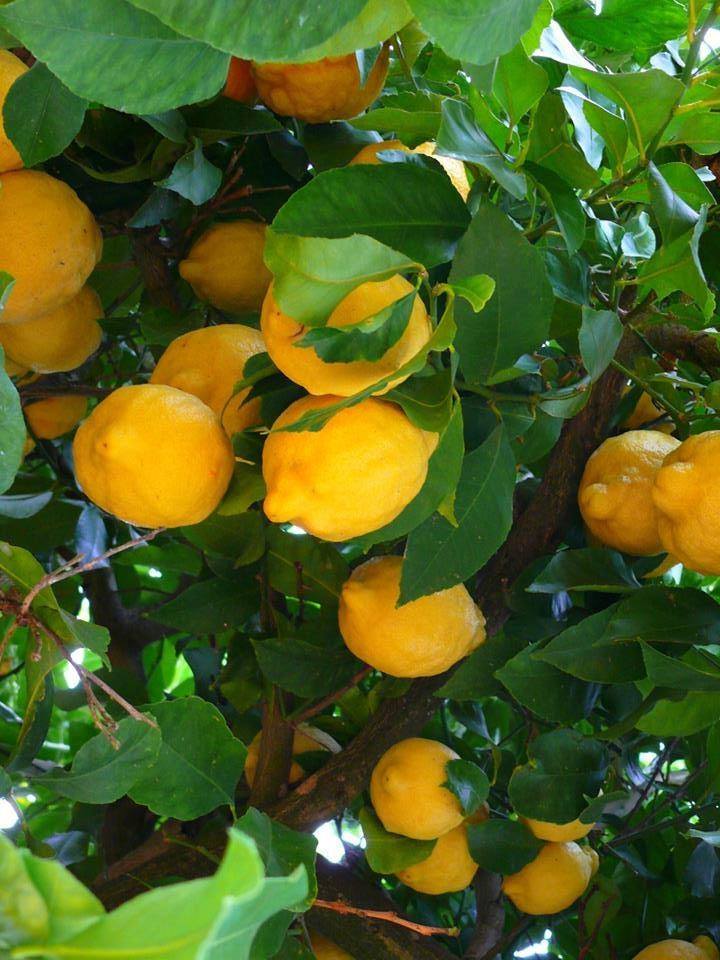 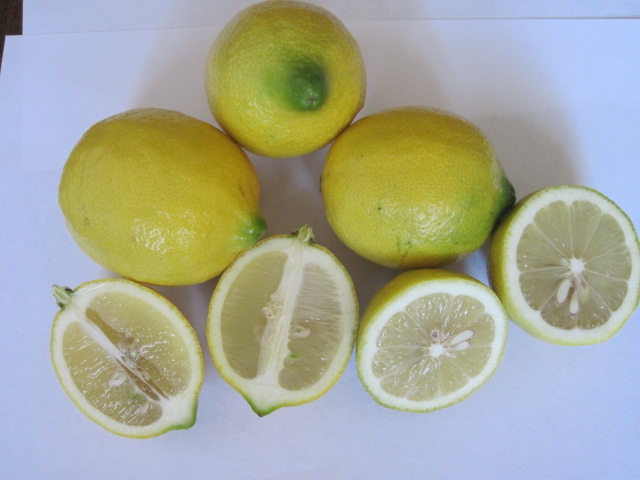 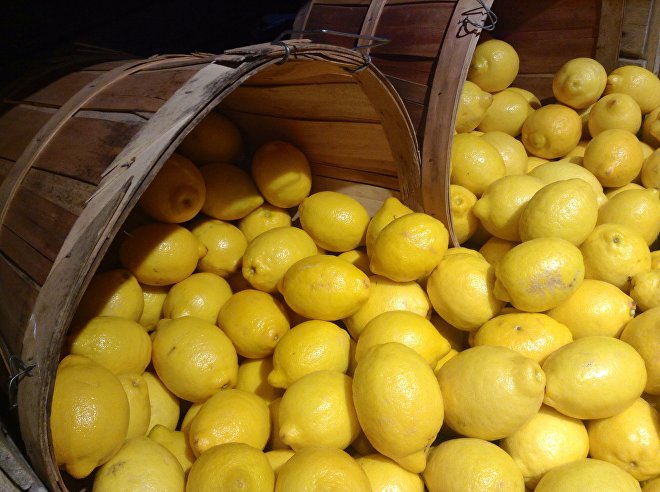 გრეიპფრუტის ჯიშები:
არსებული:
ფოსტერი;
დუნკანი;
უთესლო მერში;
სტარ რუბი;
რიო რედი;
ორობლანკო;
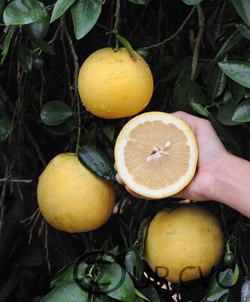 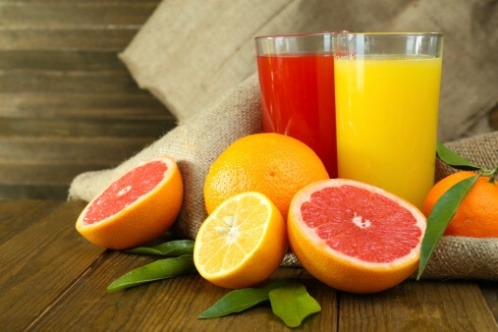 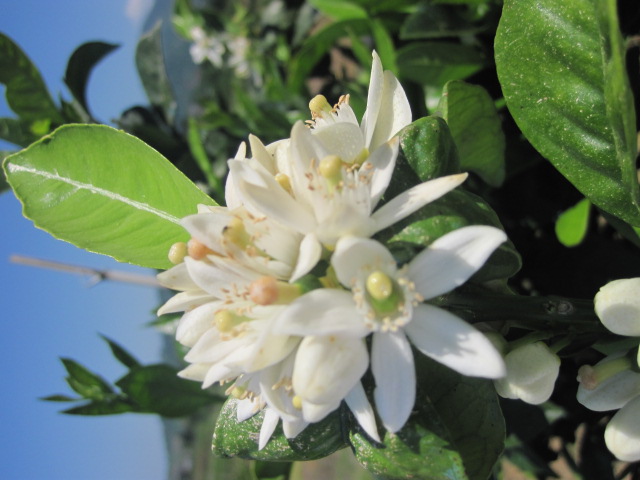 მოსაძიებელი:
პერნამბუკო;
ტრიუმფი;
საოქტომბრო;
ბროწეულისებრი;
საადრეო;
საიუბილეო;
რეიალი;
რედ ფლეში;
დაისი;
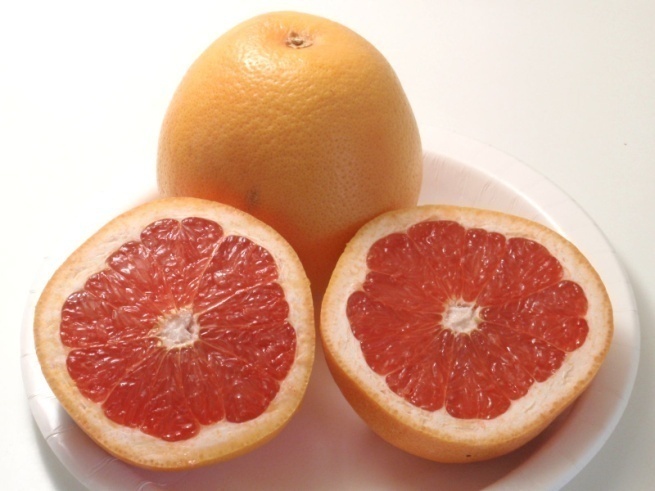 პომპელმუსის ჯიშები:
არსებული:
1.მსხლისებური შედოკი;
2. მატო ბუნტანი(მსხლ.პომპ);
3. ვარდისფერი პომპელმუსი;
4. ჰირადო ბუნტანი;
5. ჩალმისებური  (ოიუ) პომპ;
5. ნაცუ მიკანი;
6. სადესერტო შედოკი;
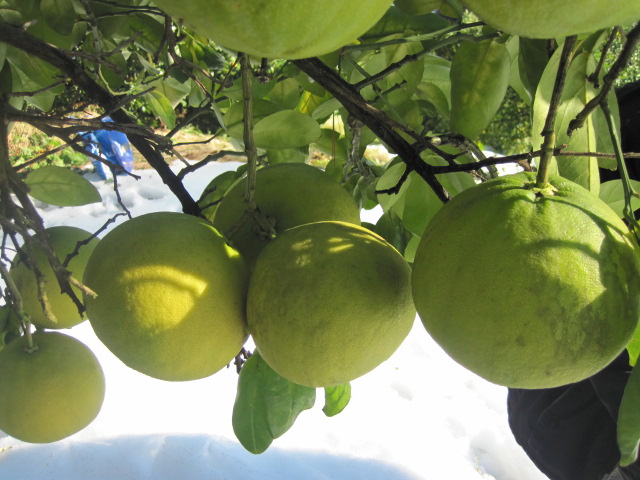 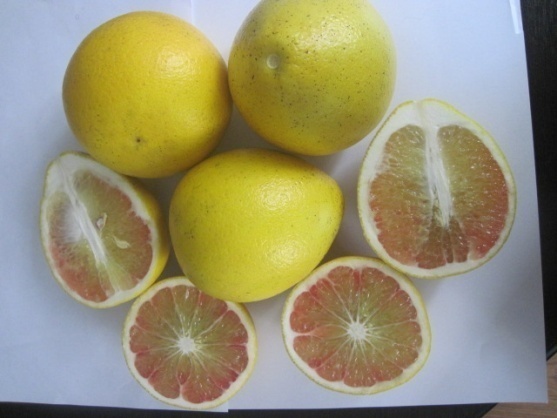 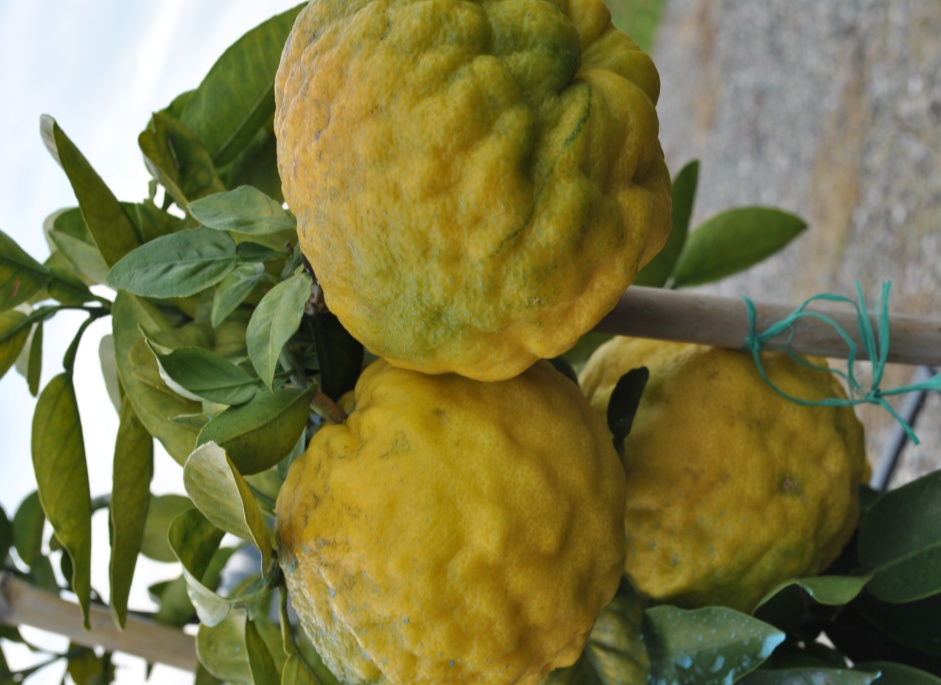 მოსაძიებელი:
1. ხეთის;
2. გულრიფშის;
3. აზაჰიკანი;
4. ტენგუ;
სხვა იშვიათი სახეობები
არსებული:
1.მწარე ფორთოხალი (ნარინჯი);
2. მირტისებრფოთოლა ნარინჯი;
3. სანბოკანი ნარინჯი;
4. ბერგამია (ბერგამოტი);
5. ეტროგის ციტრონი;
6. ლუმინჩიანა
7. ოვალური კუმკვატი (ნაგამი);
8. მრგვალი კუმკვატი (მარუმი);
9. ლაიმკვატი (ეუსტისი);
10. ლაიმი (ბეიარს);
11. ლიმეტა (ლაიმი ტკბილი);
12. იუნოს იუკო;
13. იუნოს იუზუ;
14. ვილსონი;
15. იჩანგენზისი;
16.  ციტრანჟი ანასეული;
17. ტრიფოლიატი;.
მოსაძიებელი:
1. ტკბილი კუმკვატი (მეივა);
2. კალამონდინი;
3. ციტრანჟკვატი (ტომასვილი);
4. ციტრანჟი (რუსკი);
5. ციტრანჟი (კარიზო);
6. ციტრანჟი (C-35);
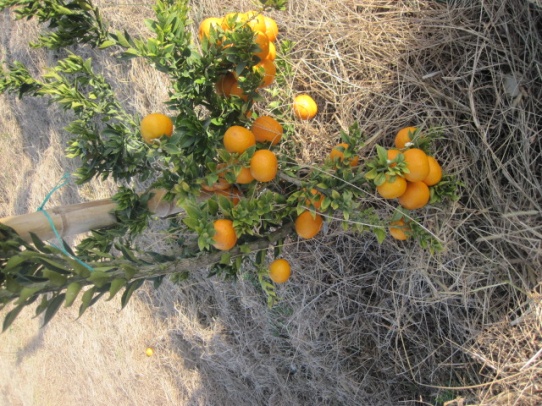 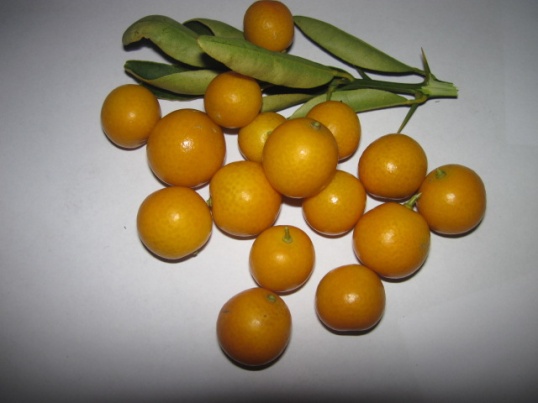 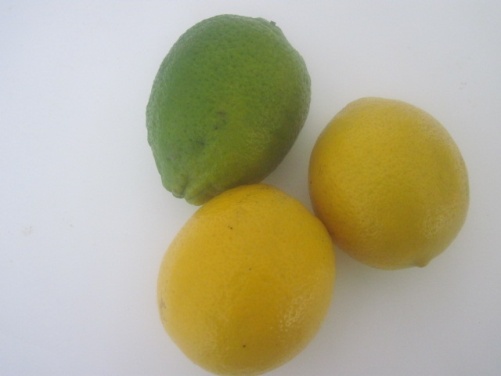 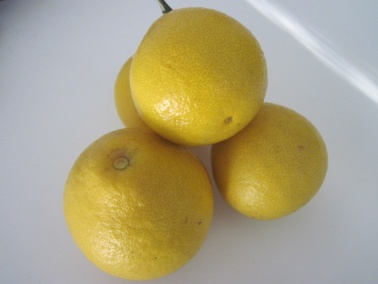 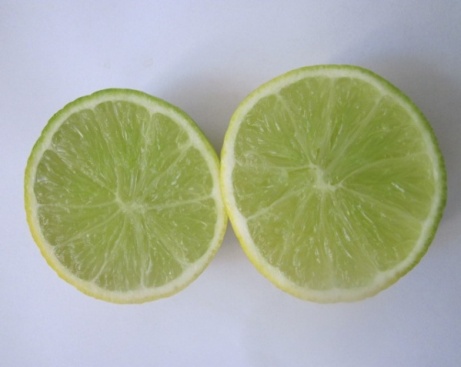 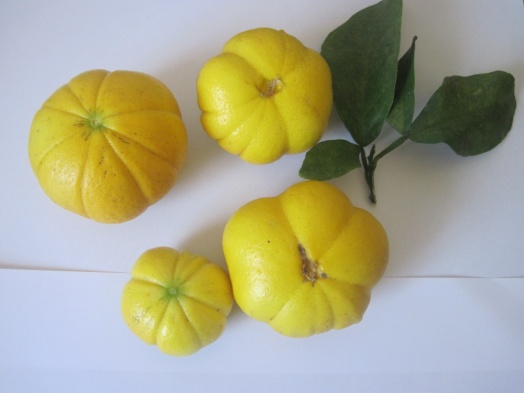 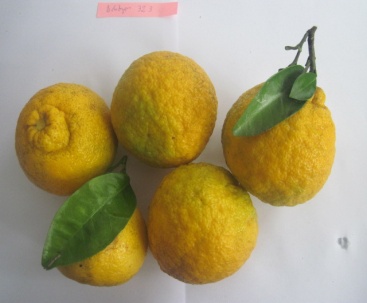 გმადლობთ ყურადღებისათვის!!!